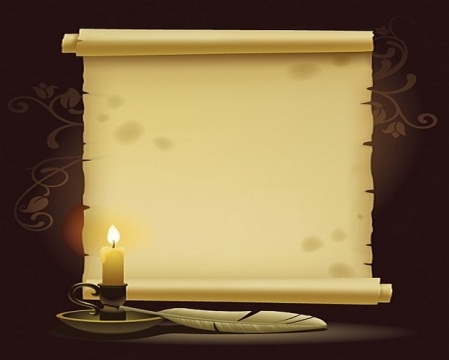 Всеукраїнський інтерактивний конкурс Малої академії наук 
“МАН-Юніор Дослідник” у номінації “Історик-Юніор”
 Проект
 “Аналіз історичного підґрунтя в поемі Т.Г. Шевченка “Єретик”

Киценко Аліни Олександрівни
учениці 10 класу
Азовської ЗОШ І-ІІІ ступенів
Якимівського району 
Запорізької області
 
Науковий керівник:
Сидоренко Віктор Васильович

2014
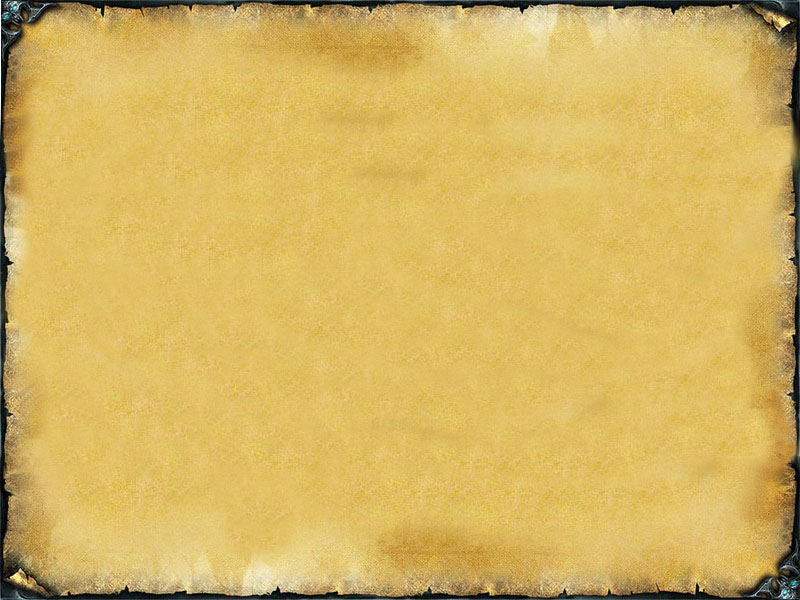 Наприкінці XIV - на початку XV ст. у Чехії, яка входила до складу Священної Римської імперії, у зв'язку з розвитком товарно-грошових відносин та національним гнобленням з боку німецьких колоністів у політичному й економічному житті країни загострились класові та національні суперечності. Загальне невдоволення чехів викликала привілейована католицька церква - найбільший землевласнику країні. Обурення чехів виявилося в гуситському русі- антифеодальному, національно-визвольному й антикатолицькому, ідейним натхнен-ником якого був Ян Гус, професор Празького університету.
Тарас Шевченко присвятив Яну Гусу поему «Єретик», в якій у нищівній формі критикуються папа і папісти, — а самому Гусові надано риси героїчного свідомого мученика.
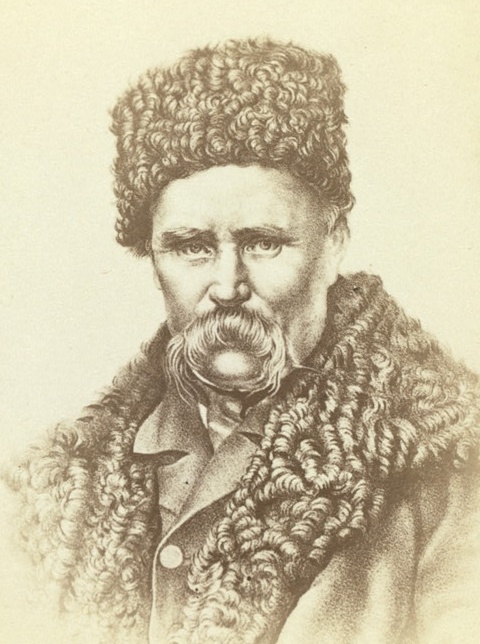 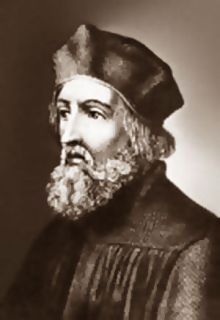 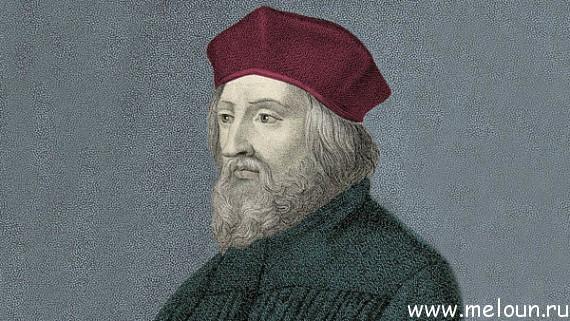 Метою дослідження 
є порівняльний аналіз подій, що описані Т.Г. Шевченком у поемі «Єретик» з подіями, що дійсно відбувалися у Чехії.
Т.Г.Шевченко
Ян Гус
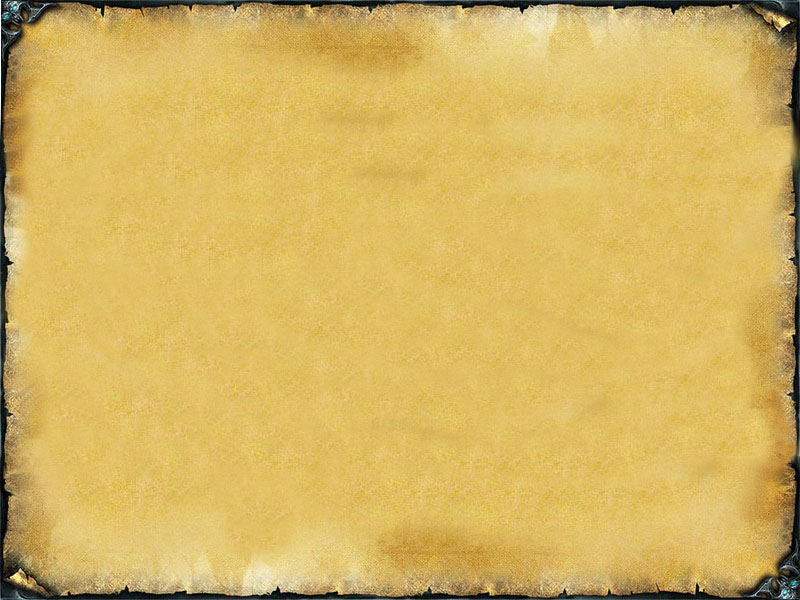 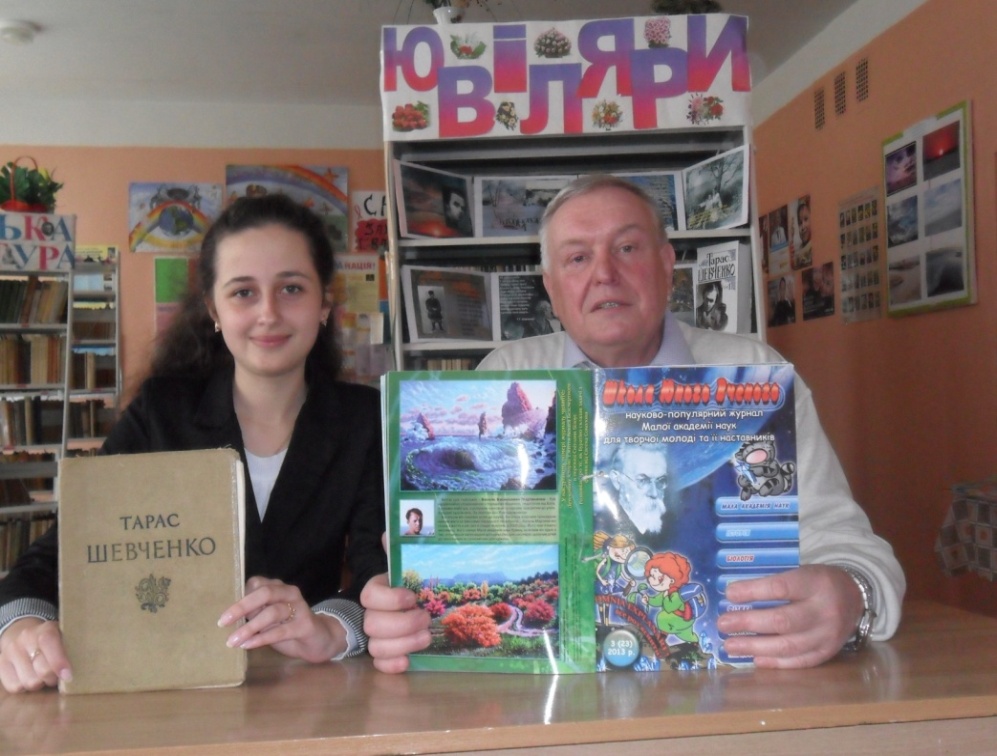 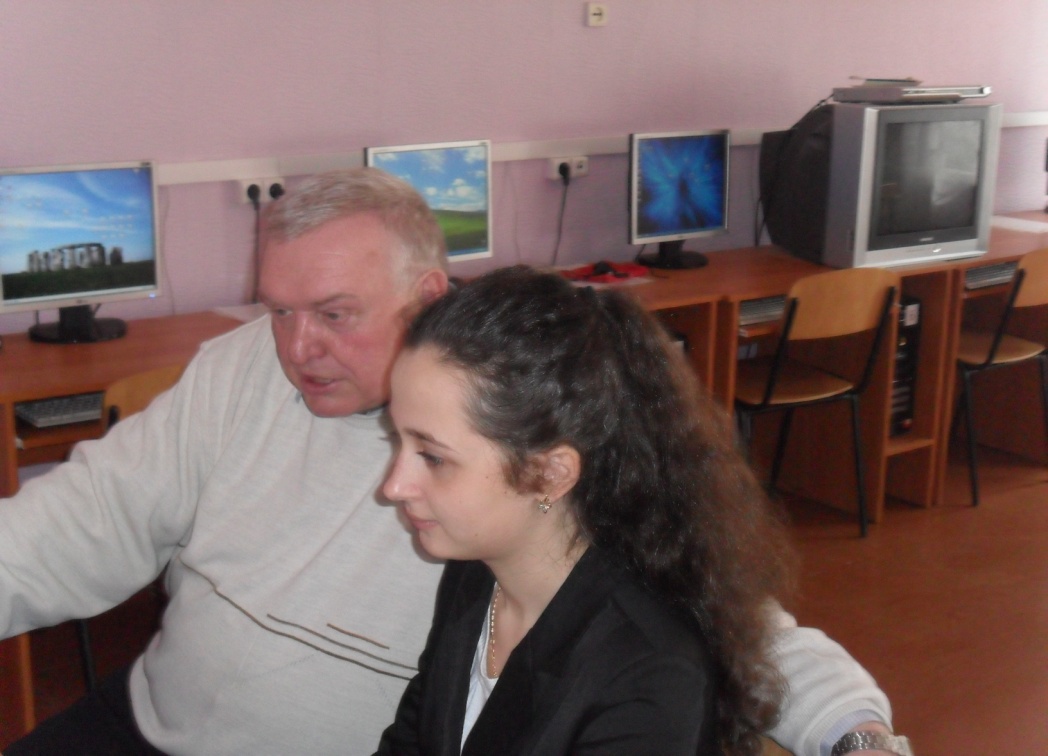 Завдання дослідження:
- проаналізувати літературу за темою дослідження (історичну та художню);
- встановити відповідність між реальними фактами та викладенням їх у поемі;
- зробити висновок про рівень достовірності викладеного Т.Г. Шевченком в поемі “Єретик”.
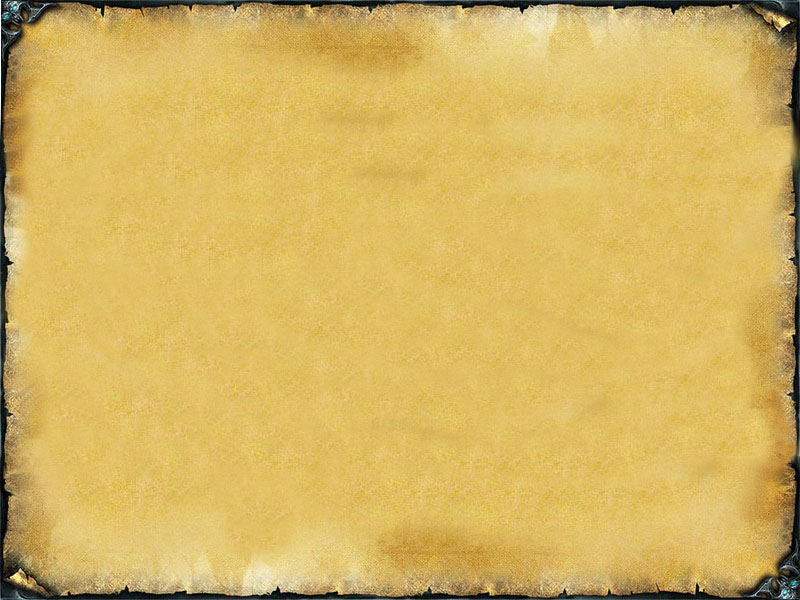 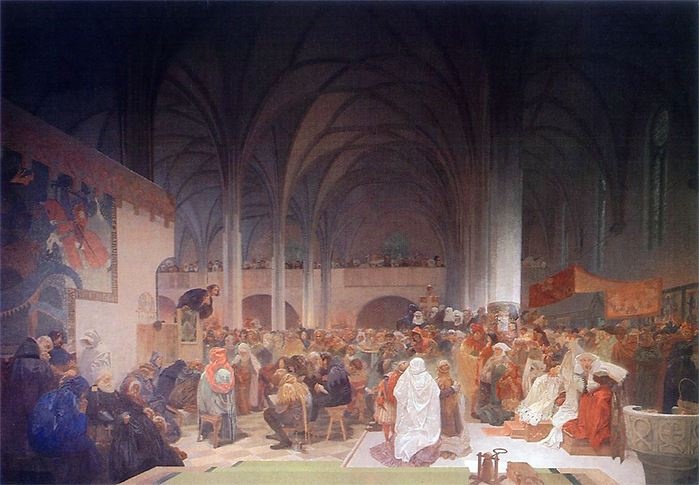 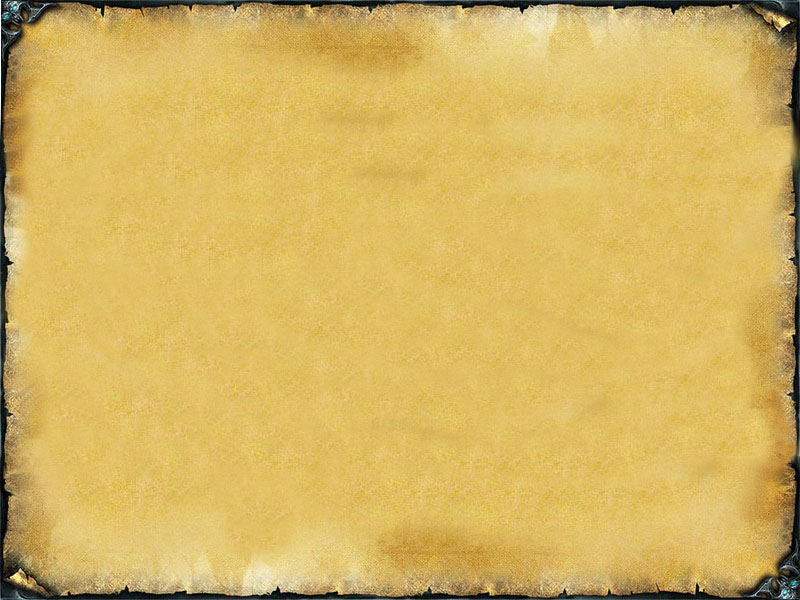 Отак у келії правдивий
Іван Гус думав розірвать
Окови адові!.. і диво,
Святеє диво показать
Очам незрящим.
 «Поборюсь...
За мене Бог!.. да совершиться!»
І в Віфліємськую каплицю
Пішов молиться добрий Гус.
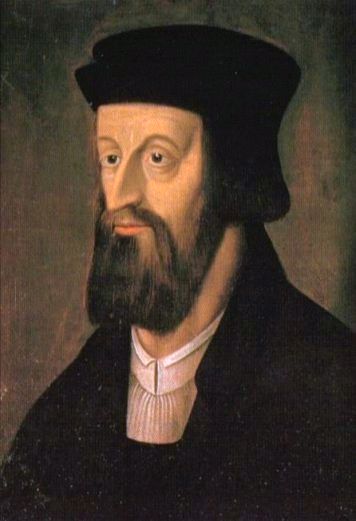 Проповідь Яна Гуса в Віфліємській каплиці
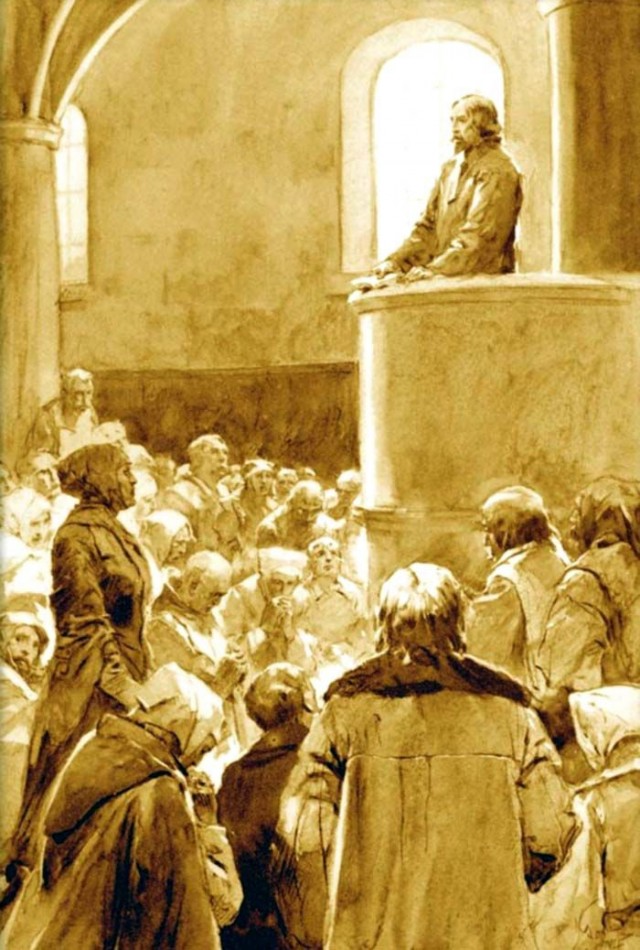 Тисячі городян збиралися в Віфлеємської каплиці, 
щоб слухати Гуса. 

Гус зі своєї трибуни 
громив жадібність багатих, здирства церкви, що володіла кращими землями країни і безліччю кріпаків.
Ян Гус також виступав проти індульгенцій і релігійних воєн та завоювань
Ян Гус. Портрет невідомого художника XVI століття
Ян Гус (1371  — 6 липня 1415) — чеський релігійний мислитель, філософ, реформатор, ректор  Празького університету. Маючи сан священника , проповідував з 1402 року у Віфлеємській каплиці. Гус був послідовником англійського теолога Джона Вікліфа, майже на сторіччя випередив Мартіна Лютера, Жана Кальвіна.
Проповідь Яна Гуса
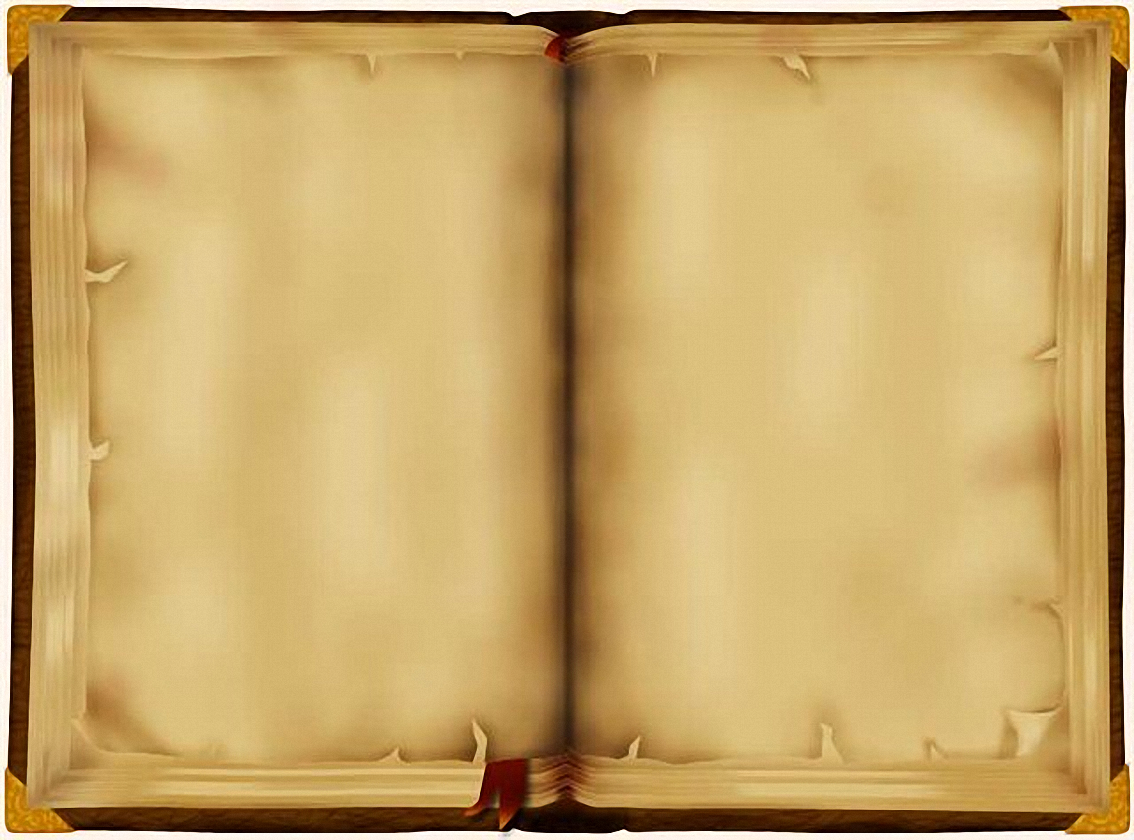 «Во ім’я Господа Христа,
За нас розп’ятого на древі,
І всіх апостолів святих,
Петра і Павла особливе,
Ми розрішаємо гріхи
Святою буллою сією…»
Отим положено конглавом:
Хто без святої булли вмер —
У пекло просто;
 хто ж заплатить
За буллу вдвоє, ріж хоч брата,
Окроме папи і ченця, і в Рай іди!
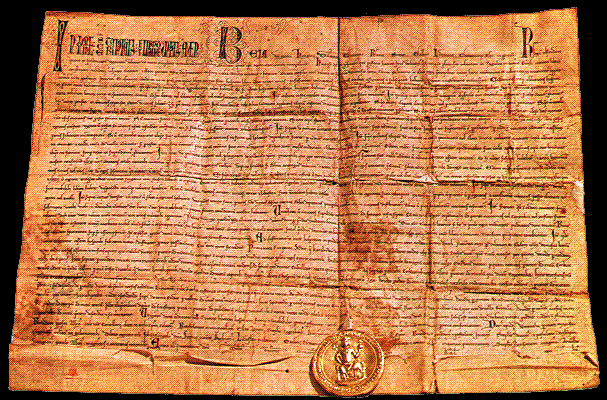 Папська булла
Конфлікт Гуса з католицькою церквою посилився після того, як він виступив проти оголошеного в 1412 році папою Іваном XXIII хрестового походу проти короля Неаполя Владислава I Дураццо. 


У своїй буллі папа обіцяв відпущення гріхів кожному, хто візьме участь у поході. 
17 червня 1412 року Ян Гус розкритикував буллу про відпущення і назвав папу антихристом.
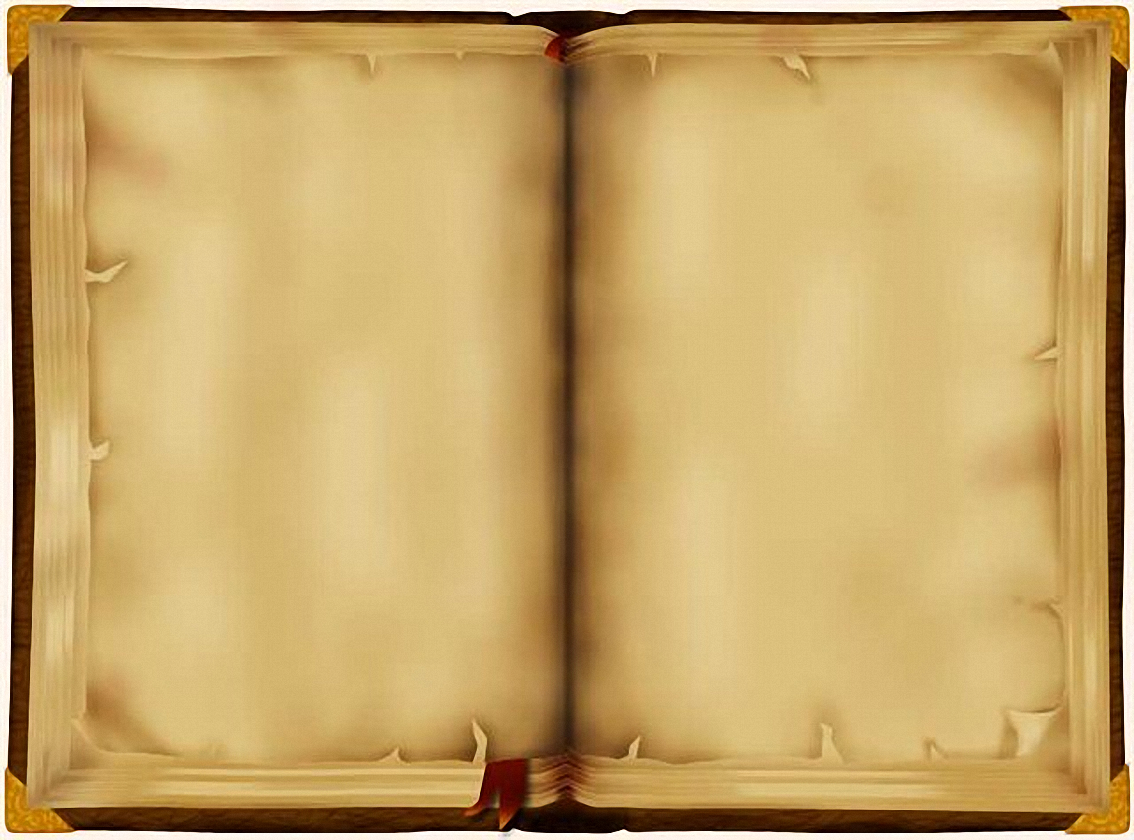 «Дивіться, люде: осьде булла,
Що я читав...» — і показав
Перед народом. Всі здрогнули:
Іван Гус буллу розідрав!!
Із Віфліємської каплиці
Аж до всесвітньої столиці 
Луна, гогочучи, неслась.
Ченці ховаються... Мов кара,
Луна в конглаві оддалась —
І похилилася тіара!
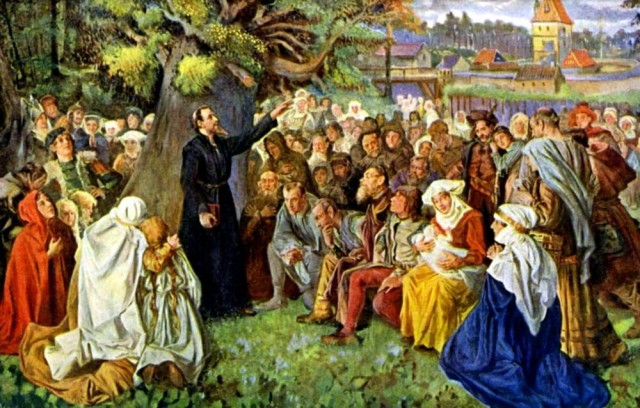 Проповідь Яна Гуса на  Kozím hrádku
У своїх проповідях Ян Гус критикував тодішні звичаї Католицької церкви, і  вимагав докорінної реформи. Закликав повернутися до витоків християнської віри. 

Це викликало незадоволення і страх у середовищі вищого 
духовенства. 
    Проте історичного підтверд-ження того, що Ян Гус розірвав буллу ми не зустрічали.
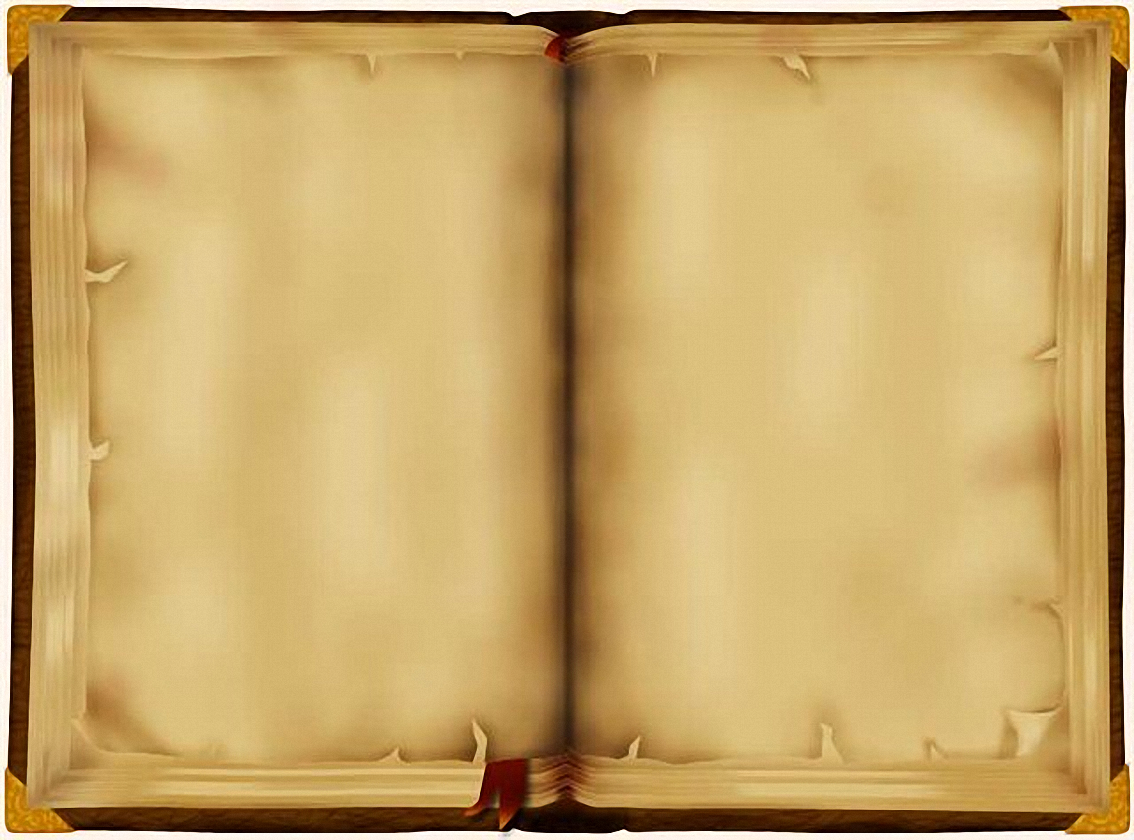 Конглав схаменувся,
Зібрав раду. Положили
Одностайне стати
Против Гуса. 
І в Констанці
Всіх ворон скликати!
Та стерегти якомога
І зверху і здолу,
Щоб не втекла сіра птаха
На слав’янське поле.
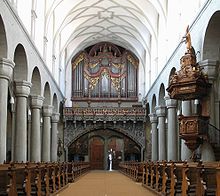 Кафедральний собор м. Констанца
XVI Вселенський собор католицької церкви засідав
 у місті Констанці (південна Німеччина) з 16 листопада 1414 до 22 квітня 1418 року. 
    Покарання Яна Гуса не було основною причиною скликання собору.  

   Головним його завданням бу-ло подолання результатів вели-кого розколу католицької цер-кви. До Констанца прибуло 30 кардиналів, 400 єпископів, ба-гато інших духовних діячів,   представники держав — всього біля 18 тисяч людей.
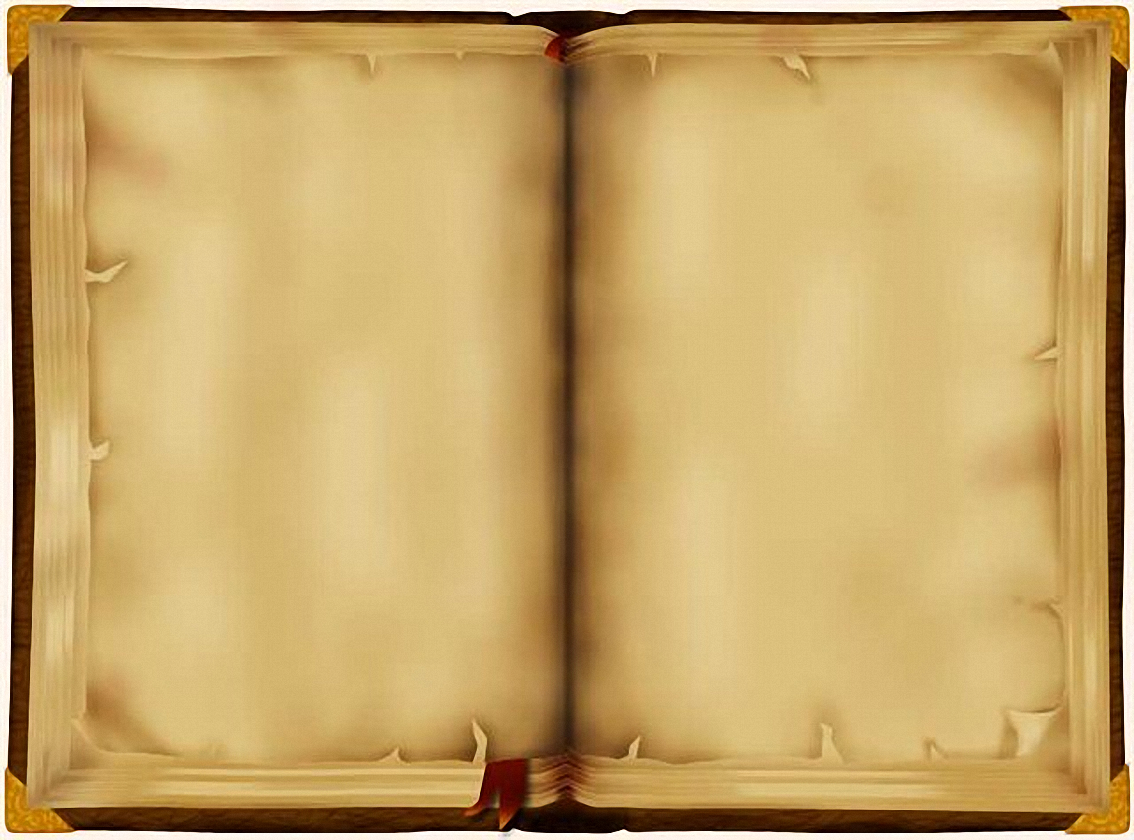 Задзвонили у Констанці
Рано в усі дзвони.
Збиралися кардинали,
Гладкі та червоні,
Мов бугаї в загороду,
І прелатів лава.
І три папи, і баронство,
І вінчані глави;
Зібралися, мов Іуди,
На суд нечестивий
Против Христа.
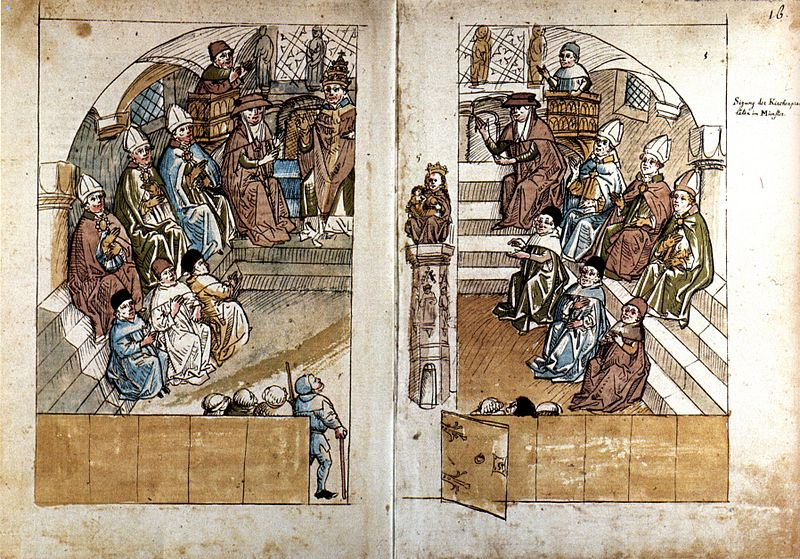 Засідання у кафедральному соборі Констанца. Середньовічна мініатюра
На той час католицька  церква перебувала в глибокій кризі та схизмі — одночасно правило троє пап. На соборі усіх трьох поточних пап було позбавлено посади. Григорій XII — задовольнився кардинальським титулом; Іван XXIII — утік з собору, був 
    
арештований і позбавлений влади; а Бенедикта XIII довелося позбавити влади заочно, оскільки дістатися до нього в Авіньоні (де він перебував) було неможливо. Замість них було обрано єдиного Папу Римського Мартіна V.
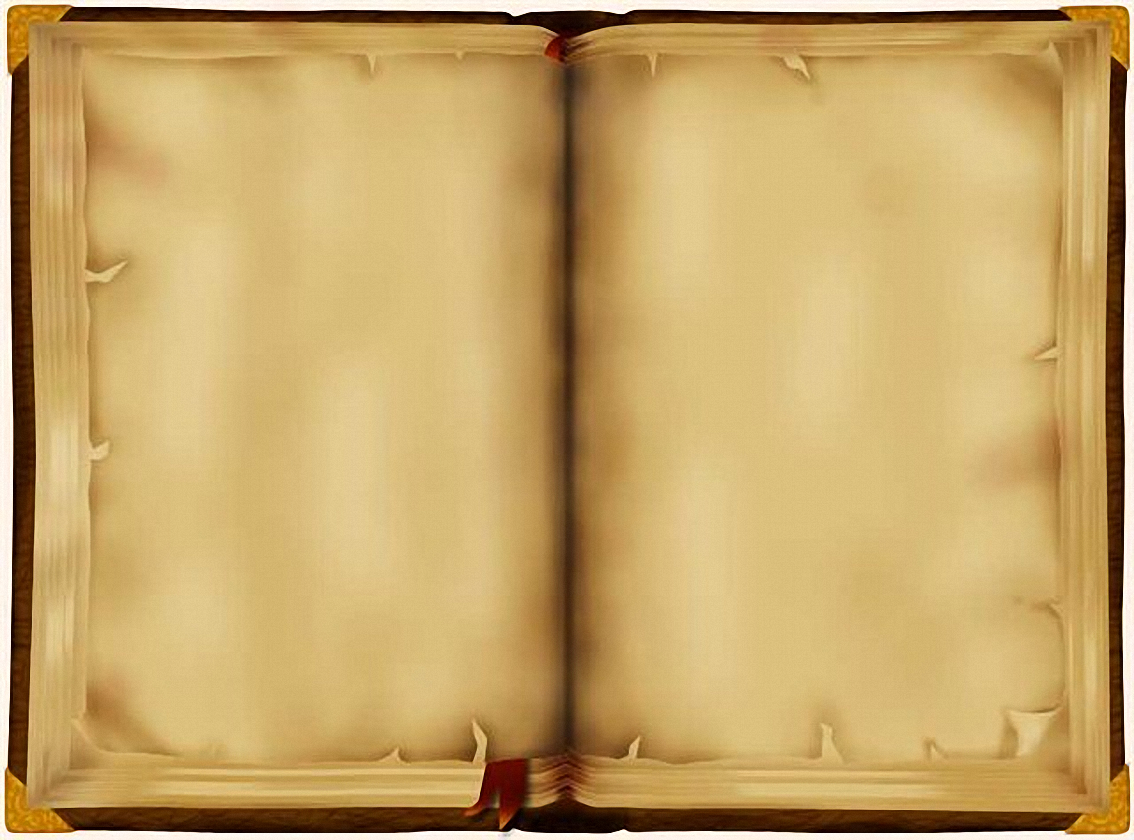 У Празі глухо гомонять,
І цесаря, і Вячеслава,
І той собор тисячоглавий
Уголос лають! Не хотять
Пускать в Констанц
 Івана Гуса!
«Жив Бог! жива душа моя!
Брати, я смерті не боюся!
Я докажу отим зміям,
Я вирву їх несите жало!..»
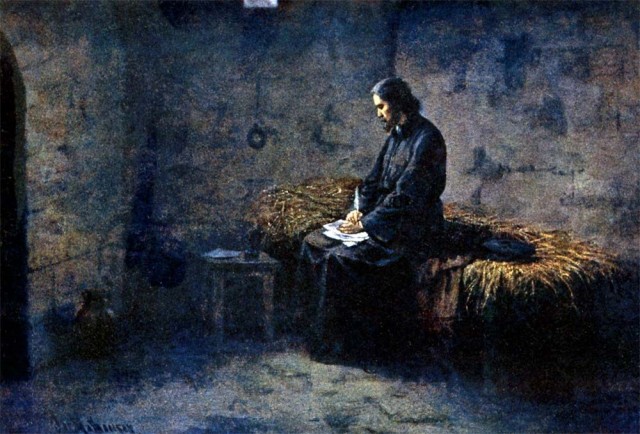 Ян Гус пише останнє  послання чехам з в’язниці  в Констанці.
Восени 1414 р. Гуса було ви-кликано на церковний собор 
у Констанці. Сподіваючись у відкритому диспуті захистити свої погляди, він без вагань вирушив туди. 28 листопада 1414 р. Гуса було викликано 

на допит перед папою та кардиналами і після нетрива-лої дискусії між ним і його опонентами, незважаючи 
на наявність охоронної 
грамоти імператора Сигізмун-да, заарештовано та ув'язнено.
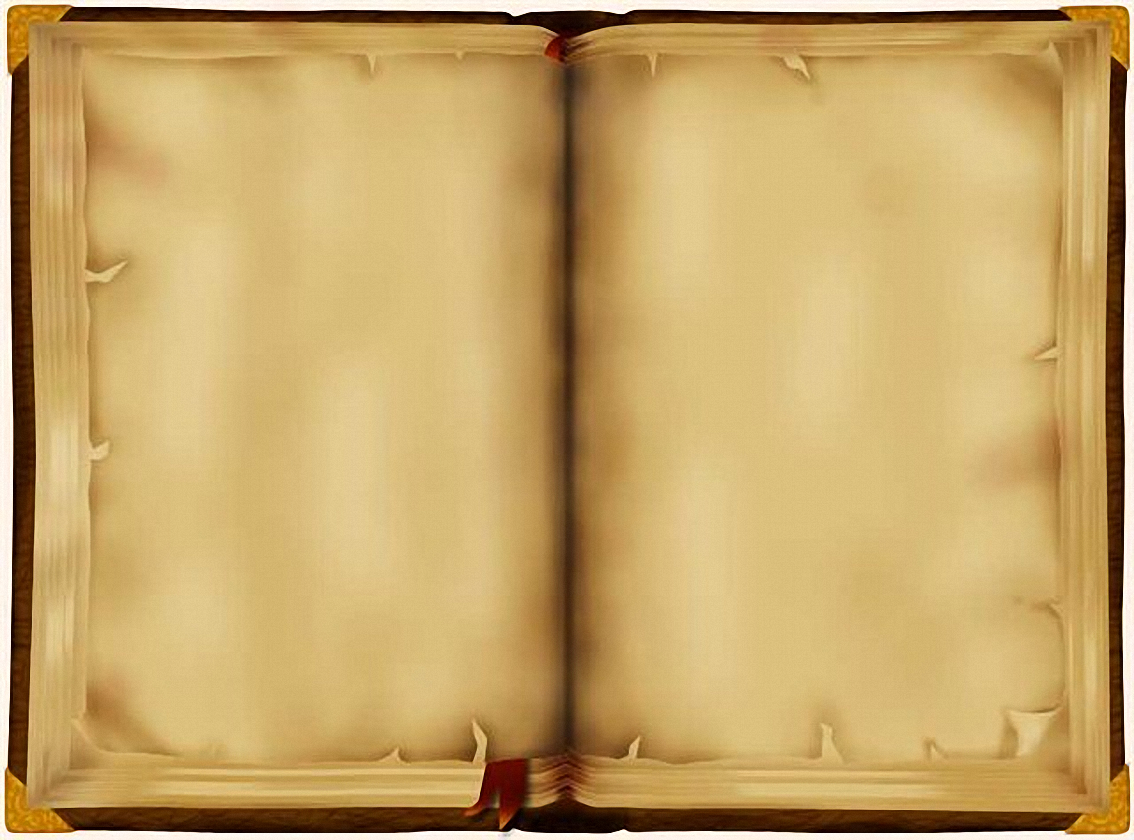 “Мовчи, чеше смілий…”-
Гадюкою зашипіли
«Ти єретик! ти єретик!
Ти сієш розколи!
Усобища розвіваєш,
Святійшої волі
Не приймаєш!..»-«Одне слово!»
«Побороли! побороли!..» —
Мов обеленіли.
«Автодафе! автодафе!..» —
Гуртом заревіли.
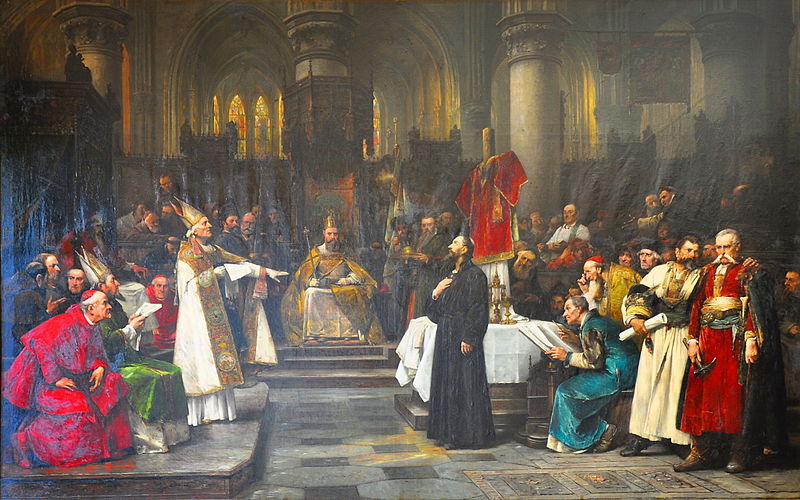 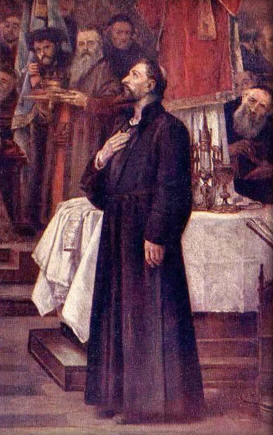 Вацлав Брожик. "Ян Гус на Соборі в Констанці" (1883)
6 липня 1415 року відбулося останнє засідання собору у справі Яна Гуса. Він знову хотів захищатися, проте його примусили замовчати, бо метою засідання було вже не
слухання, а винесення вироку.  
 
  Оскільки Гус знову відмо-вився зректися своїх поглядів та творів, собор вирішив, що з ним нічого вже не можна зробити і передав його світській владі.
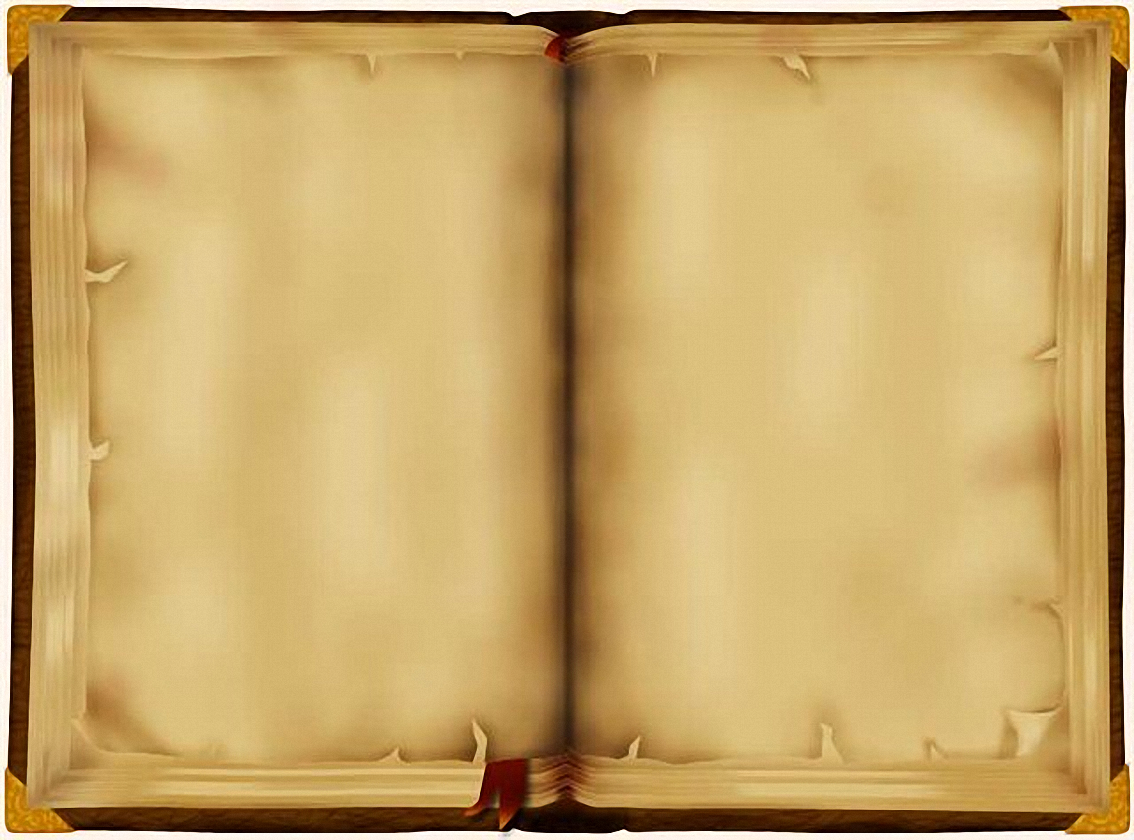 Задзвонили в усі дзвони,
І повели Гуса
На Голгофу у кайданах
І не стрепенувся…
«Пали! пали!..»
«Крові! крові хочуть!
Крові вашої!..» І димом
Праведного вкрило.
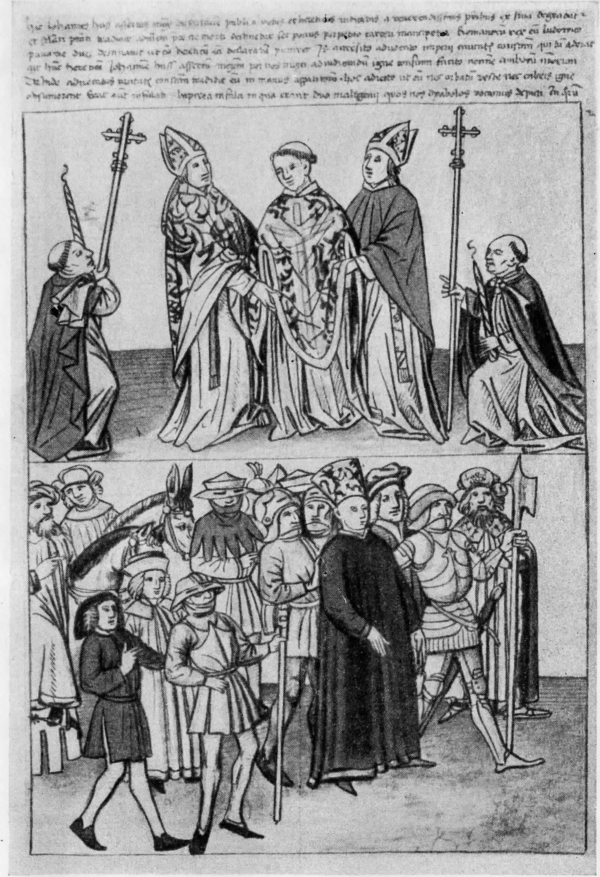 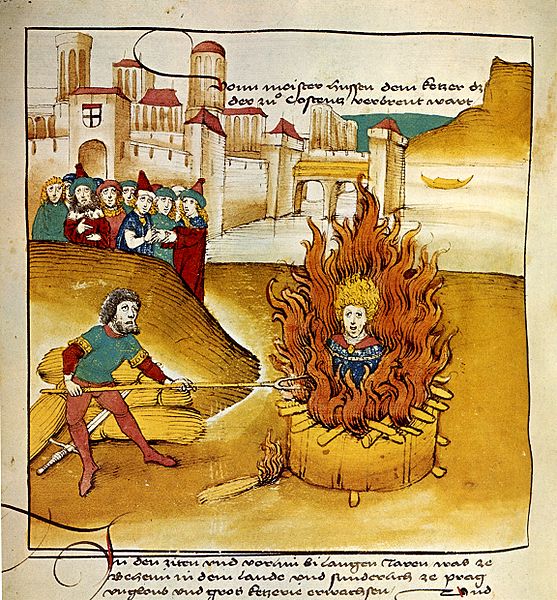 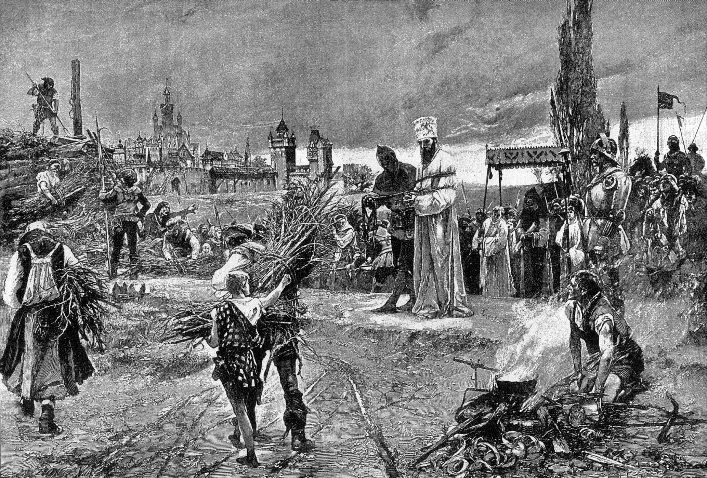 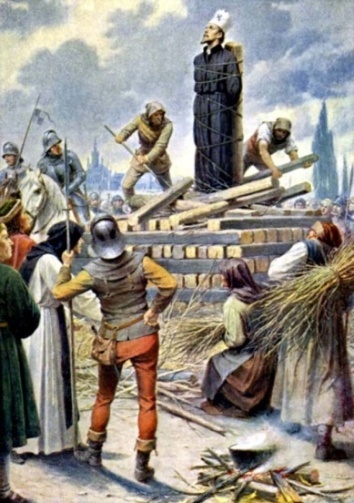 Spiezer Chronik, 1485
Ян Гус, якого ведуть до місця страти
Спалення Яна Гуса 1415 р. в Констанці
Міська рада Констанци в той же день прийняла рішен-ня стратити Гуса через спалення. Місце страти було призначене за міською брамою, на дорозі до Готтлібена. Уже 

прив'язаному до стовпа  Яну Гусові королівський чиновник востаннє запропонував відректися і зберегти життя. Гус відмовився. Після цього вогнище було запалене.
Ян Гус, якого ведуть до місця страти (з хроніки Ріхенталя)
Спалення Яна Гуса 1415 р. в Констанці
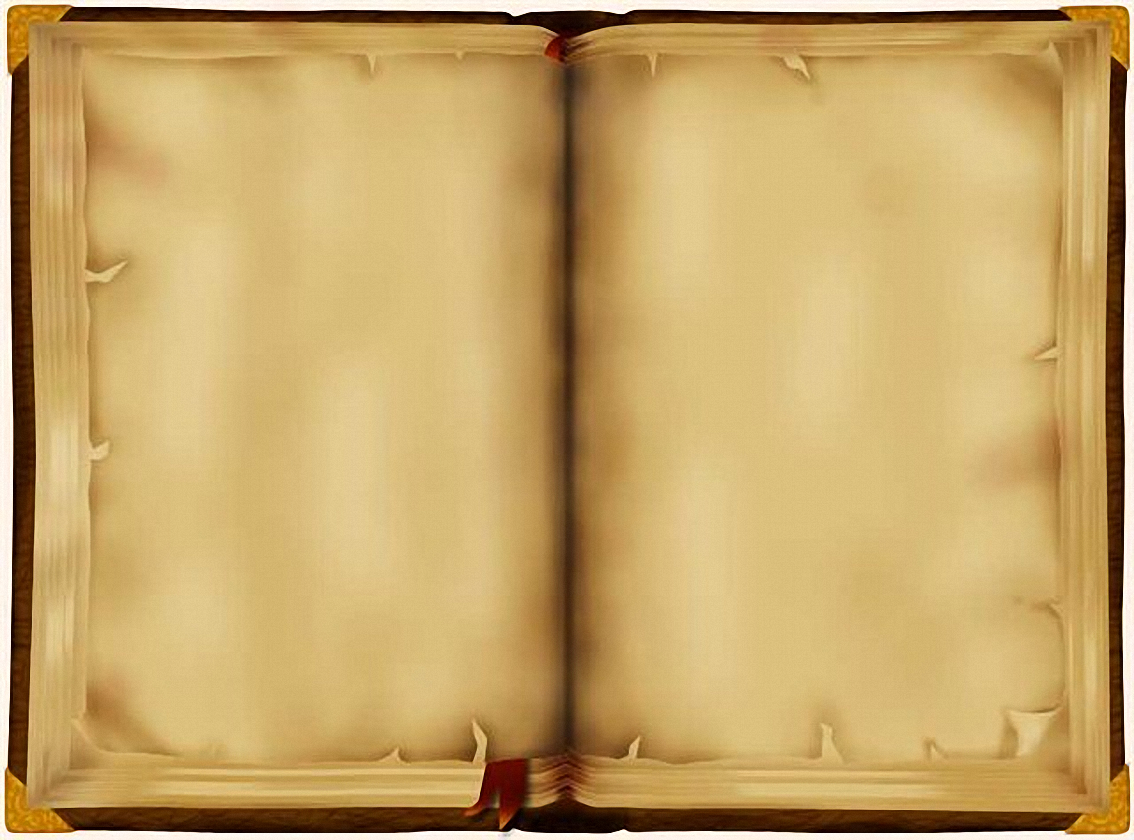 Запалили... Та Божого
Слова не спалили,
Не вгадали, що вилетить
Орел із-за хмари
Замість гуся і розклює
Високу тіару. 
Все зробили... Постривайте!
Он над головою
Старий Жижка з Таборова
Махнув булавою.
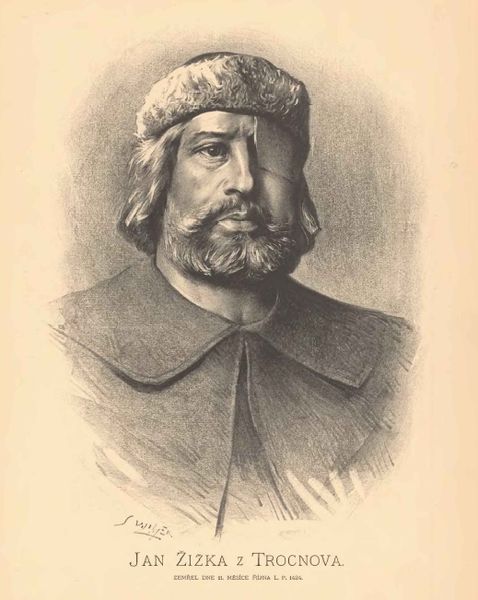 Ян Вилимек. Портрет Яна Жижки
Релігійні ідеї празького про-повідника  Яна Гуса стали моральним орієнтиром для тисяч незадоволених соціаль-ною несправедливістю.     
    Звістка про спалення Гуса викликала заворушення на чеських землях, які 

 пізніше призвели до запеклих та спустошливих гуситських воєн – боротьби прихильників реформатора Яна Гуса проти німецького імператора й като-лицької церкви. Одним з ліде-рів гуситів був  Ян Жижка.
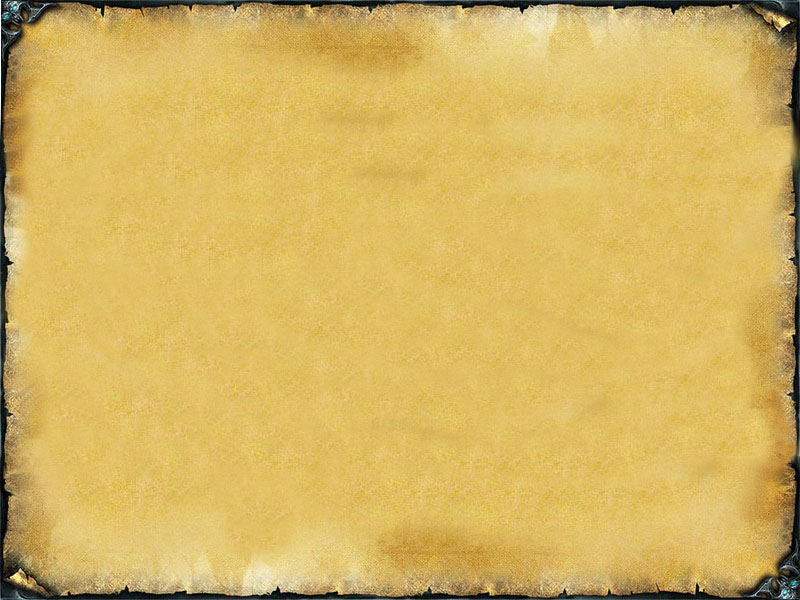 В результаті роботи над проектом ми виявили, що 

  більшість подій, описаних Т.Г. Шевченком у поемі   
     “Єретик” мали місце в історії Чехії XVст.;
  постаті Яна Гуса та Яна Жижки є історичними;
  у поемі Шевченко допустив ряд неточностей: 
  Ян Гус не “роздирав” буллу;
  церковний собор у Констанці зібрався для вирішення цілого ряду церковних питань, а не тільки заради покарання Яна Гуса.

Таким чином, ми можемо зробити висновок, що поема 
Т.Г. Шевченка “Єретик” має глибоке історичне підґрунтя.

Робота може бути використана на уроках української літератури та історії в загальноосвітній  школі.
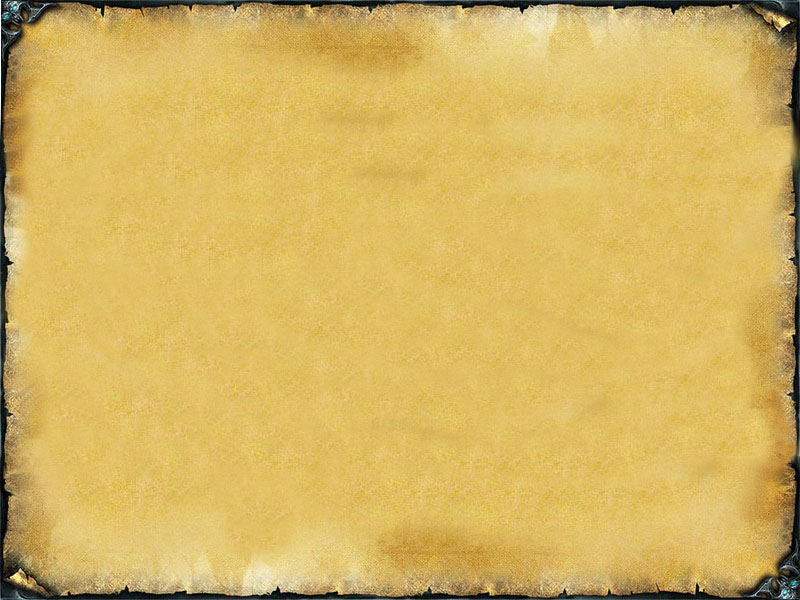 Використана література
Тарас Шевченко. Кобзар. - К.: Державне видавництво художньої літератури. 1961. – 616 с.
Войтович Л., Козак Н., Овсінський Ю., Чорний М. Medium aevum: Середні віки. Підручник для історичних спеціальності ВУЗів / За ред. Л.Войтовича. - Львів: Тріада плюс, 2010. -502 с.
 Карева В.В. Історія Середніх віків. 1999. http://psm.in.ua/01.aspx-583.html
 Балух В.О., Коцур В.П. Історія середніх віків. Том 2. Частина 1. Високе і пізнє середньовіччя . - Чернівці: Наші книги, 2011. — 616 с. Курс лекцій. 
Поляк, А.Н. Маркова. Всесвітня історія: Підручник для вузів / Під ред. -Г.Б. Поляка, А.Н. Маркової. - М.: Культура і спорт, ЮНИТИ, 1997. -496с.,  http://uch.meximas.com/vsemirnaya-istoriya-uchebnik-dlya-vuzov-pod.html
 Энциклопедический словарь Брокгауза и Ефрона. Гус, Ян. В. Герье. http://ru.wikisource.org/wiki/ЭСБЕ/Гус,_Ян
В.І. Яременко. Світова історія у творчій спадщині Тараса Шевченка: спроба історіософського прочитання   http://histans.com/JournALL/journal/2007/5/13.pdf
Максим Козлов. Папство в XIV-XV століттях. Епоха  великих соборів. http://ua-referat.com
http://www.online-utility.org/image/gallery.jsp?title=Jan+Hus
Ян Гус реформатор http://pragagid.ru/jan-hus-propovednik-reformator-
        nacionalnyj-geroj-chexii-14031